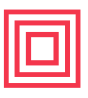 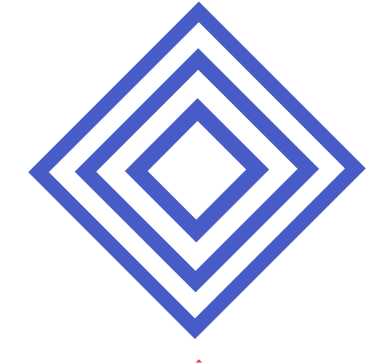 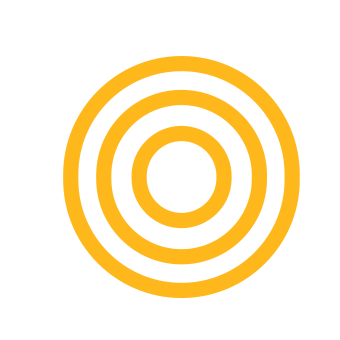 LESSON PLAN
COVID ERA AT THE MUSEUM
ZONE: Software Zone			AGE GROUP: 7-10 		EQUIPMENT:  Computer, internet access, Cospaces platform.
DESCRIPTION: Al-Rien is a traditional Qatari game, played in the past by the youth of Qatar. However, it had been forgotten by the new generation. In order to let this generation, know about this game, we will conduct this workshop, where the participants are going to design a digital simulation of Al-Rien game. They will use the Co-spaces software to design the interface and program the game logic.​
ENGINEERING DESIGN CHALLENGE: 
Due to technology and electronic games, the new generations of Qatari youth are not familiar with the traditional Qatari games, like Al- Rien game. We want you to use technology in creating a VR experience, simulating Al- Rien traditional game, in order to remind the new generation of their heritage and culture.  
LEARNING OBJECTIVES:After attending this session, participants will be able to:
Understand the Co-spaces platform structure and how it works. 
Design the environment, simulating Qatar in the past.
Add and edit component like characters, rocks, and buildings. 
Use block coding to program the simulation of the rocks.
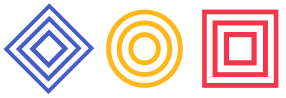 Studio56.qa
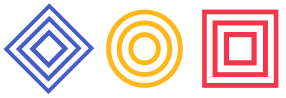 Studio56.qa
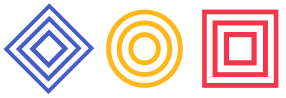 Studio56.qa